Повторение сформированных умений решать простые задачи в II классе в начале учебного года посредством реализации интерактивного метода «Бумеранг»
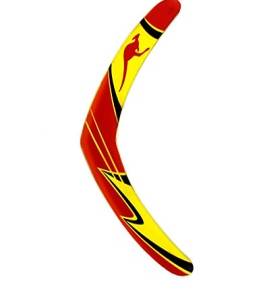 (методическая разработка для учителя)

Автор: Шилова Е. С., кандидат педагогических наук, доцент
Компоненты текстовой арифметической задачи:
условие; 
вопрос (требование);
решение;
ответ.
В процессе решения простых задач у учащихся  формируются следующие умения:
умение читать задачу (понимать значение слов в ней, выделять главные (опорные) слова;
 умение выделить условие и вопрос задачи, известное и неизвестное (данное и искомое);
 умение устанавливать связь между данными и искомым, выбирать нужное арифметическое действие, обосновывать его выбор;
 умение записывать решение и ответ задачи.
Пять видов простых задач:
задачи, иллюстрирующие смысл действия сложения (в том числе со словами «столько же»);
задачи, иллюстрирующие смысл действия вычитания;
задачи на увеличение числа на несколько единиц;
задачи на уменьшение числа на несколько единиц;
 задачи на определение вместимости сосуда и объема жидкости (в литрах).
Деление на команды
Задания для команд
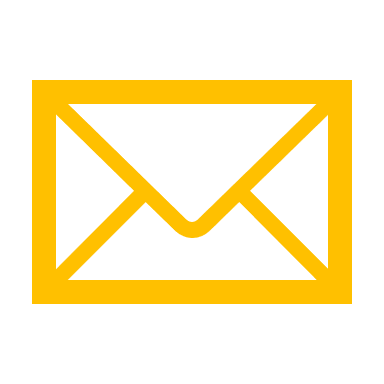 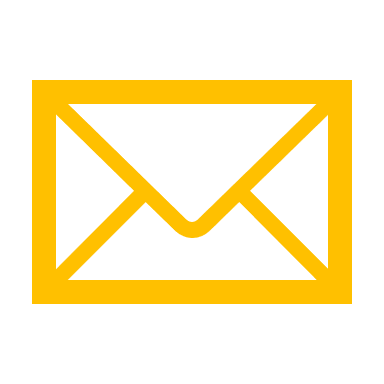 № 1
№ 2
№ 5
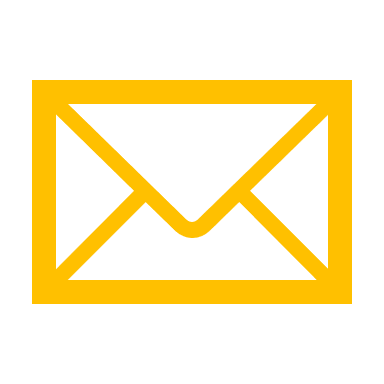 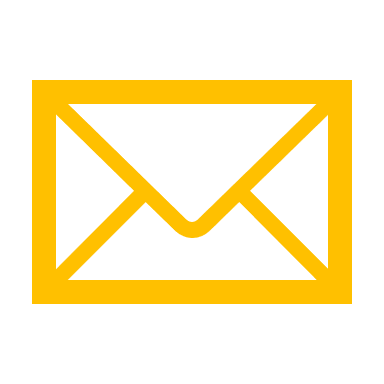 № 4
№ 3
Задачи для участников команды № 1:
1. Катя прочитала 5 книг, а Саша -- 4 книги. Сколько всего книг прочитали дети?
2. В вазе лежало 6 яблок. В нее положили еще 4 яблока. Сколько яблок стало в вазе?
3. Около школы посадили 7 берез и 5 кленов. Сколько деревьев посадили около школы?
4. У Вани 8 значков, у Пети -- столько же. Сколько значков у Вани и Пети вместе?
5. На одной улице построили 6 домов, на другой -- столько же. Сколько всего домов построили на двух улицах?
Задачи для участников команды № 2:
1. В вазе было 10 груш. 4 груши съели. Сколько груш осталось в вазе?
2. На дереве сидело 12 птиц. 4 птицы улетели. Сколько птиц осталось на дереве?
3. Бабушка испекла 16 пирожков. 7 пирожков съели за ужином. Сколько пирожков осталось?
4. На стоянке было 10 машин. 6 машин уехало. Сколько машин осталось на стоянке?
5. Павел из бумаги сделал 11 корабликов. 7 корабликов он подарил своим друзьям. Сколько корабликов осталось у Павла?
Задачи для участников команды № 3:
1. Сестре 7 лет, а брат -- на 4 года старше. Сколько лет брату?
2. Катя нашла 10 боровиков, а Петя -- на 5 боровиков больше. Сколько боровиков нашел Петя?
3. В соревнованиях состязались 10 девочек, а мальчиков -- на 6 больше. Сколько мальчиков участвовало в соревнованиях?
4. Дети посадили около школы 9 лип, а берез -- на 5 больше. Сколько берез посадили дети?
5. Для украшения елки дети сделали 12 рыбок, а бабочек -- на 7 больше. Сколько бабочек сделали дети?
Задачи для участников команды № 4:
1. Брату 13 лет, а сестра -- на 7 лет младше. Сколько лет сестре?
2. Ваня нашел 12 подберезовиков, а боровиков -- на 5 меньше. Сколько боровиков нашел Ваня?
3. В концерте принимали участие 14 девочек, а мальчиков -- на 5 меньше. Сколько мальчиков принимало участие в концерте?
4. На одной полке стоит 15 книг, а на другой -- на 7 книг меньше. Сколько книг на другой полке?
5. Таня выучила за лето 15 стихотворений, а Коля -- на 8 меньше. Сколько стихотворений выучил Коля?
Задачи для участников команды № 5:
1. В бочке было 20 литров воды. Мама использовала 9 литров для полива огурцов. Сколько литров воды осталось в бочке?
2. Для ремонта купили 10 литров краски. 4 литра краски израсходовали. Сколько литров краски осталось?
3. Для ремонта дачи купили 8 литров коричневой краски, а желтой -- на 4 литра больше. Сколько литров желтой краски купили?
4. Мама приготовила 16 литров березового сока, а яблочного – на 6 литров меньше. Сколько литров яблочного сока приготовила мама?
5. В одну лейку помещается 8 литров воды, а в другую -- 6 литров. Сколько литров воды помещается в двух лейках?
Задания для участников каждой команды:
решить задачу и записать решение в тетрадь; 
совместно проверить правильность решения задачи каждым участником команды;
выбрать одну из задач, которая вызывала затруднения при ее решении.
Бумеранг
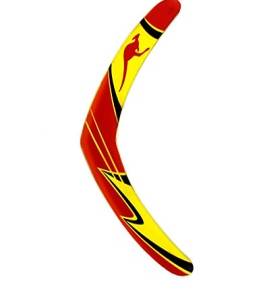 Команда № 1
Проведение «Бумеранга».
Команда № 5
Команда № 2
Команда № 4
Команда № 3
Оформление записи решения задачи на  листе
сначала напишите № своей команды, например, № 1;
на этой же строке через одну клетку от номера команды напишите решение задачи;
затем сверните  написанное решение задачи, чтобы участники других команд его не увидели.
Проверка решения задач участников других четырёх команд, оценивание правильности решения и вычислений:
Система оценивания: 
за правильное решение команда получает 2 балла,
 за неправильное решение – 0 баллов,
 за ошибку в вычислениях – 1 балл.
Подведение итогов «Бумеранга»
Рефлексия
Вопросы для обсуждения: 
Понравилось ли вам проверять свои умения решать простые задачи разных видов с помощью метода «Бумеранг»?
Понравилось ли вам проверять умения участников других команд решать простые задачи разных видов с помощью метода «Бумеранг»?
Довольны ли вы собой и своими результатами?
Что у вас вызывало наибольшие затруднения? 
Что необходимо сделать, чтобы устранить все затруднения, которые возникли при решении простых задач разных видов?
МОЛОДЦЫ!